Автономная система замены аккумуляторов дронов
Лаборатория №2.
Информатика
Цель кейса:
Разработать концепт системы автоматической замены аккумуляторной батареи БПЛА после посадки на посадочную платформу
Задача кейса:
Разработать концепт системы замены аккумуляторной батареи, включающий:

эскиз аккумуляторного блока на борту БПЛА
эскиз корпуса аккумуляторной батареи
эскиз автоматизированного механизма замены АКБ в корпусе
Одной из основных проблем современных малых беспилотных авиационных систем является малое время полета без замены АКБ (аккумуляторной батареи) или подзарядки. 
		Вместе с тем, существует потребность преодолевать расстояния, время преодоления которых существенно превышает максимальное время полета от одной зарядки. 
		Одним из возможных решений данной проблемы является создания автоматических станций зарядки либо замены АКБ.
Актуальность:
Схема платформы:
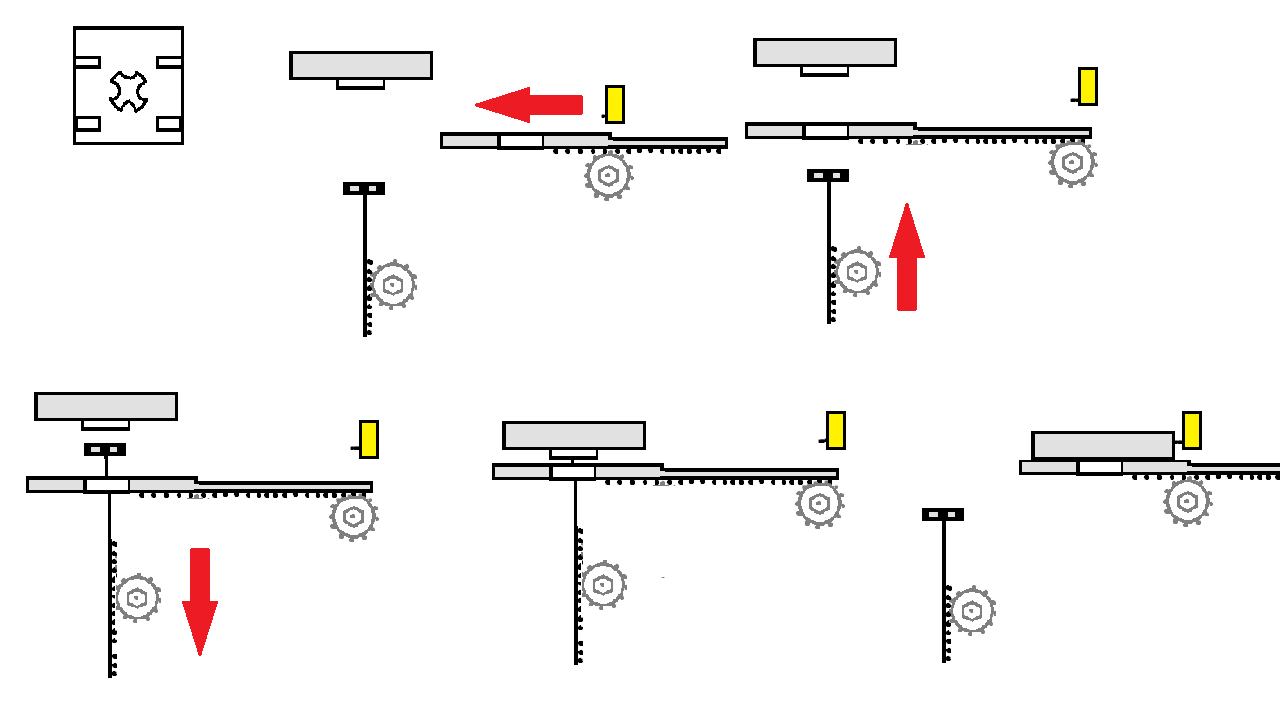 Внизу платформы имеется ключ, выполняющий функцию подъемного и опускающего механизма.
На аккумуляторе должно быть предусмотрено ключеобразное углубление.
В разработанной нами платформе присутствует шахта по форме аккумулятора.
Ключ опускается и, проходя сквозь плиту, оставляет на ней аккумулятор, который в свою очередь задвигается в специальный отсек для подзарядки. Обратным алгоритмом вставляется уже заряженный аккумулятор в дрон.
Одна из свободных плиток в платформе выдвигается, сквозь нее проходит ключ и забирает аккумулятор. 
Т.к. крепления отсутствуют, то аккумулятор держится, в основном,  на силе тяжести.
Сбоку шахты имеется отодвигающаяся плитка с отверстием под ключ, на которую погружается аккумулятор.
Разработчики:
Башунов Ерофей
Важничин Никита
Веселовский Марк
Выдря Андрей
Гребенюк Никита
Еркович Степан
Ермаков Тимофей
Ипатов Артём
Лаханский Алексей
Майданова Елизавета
Автономная система замены аккумуляторов дронов
Лаборатория №2.
Информатика